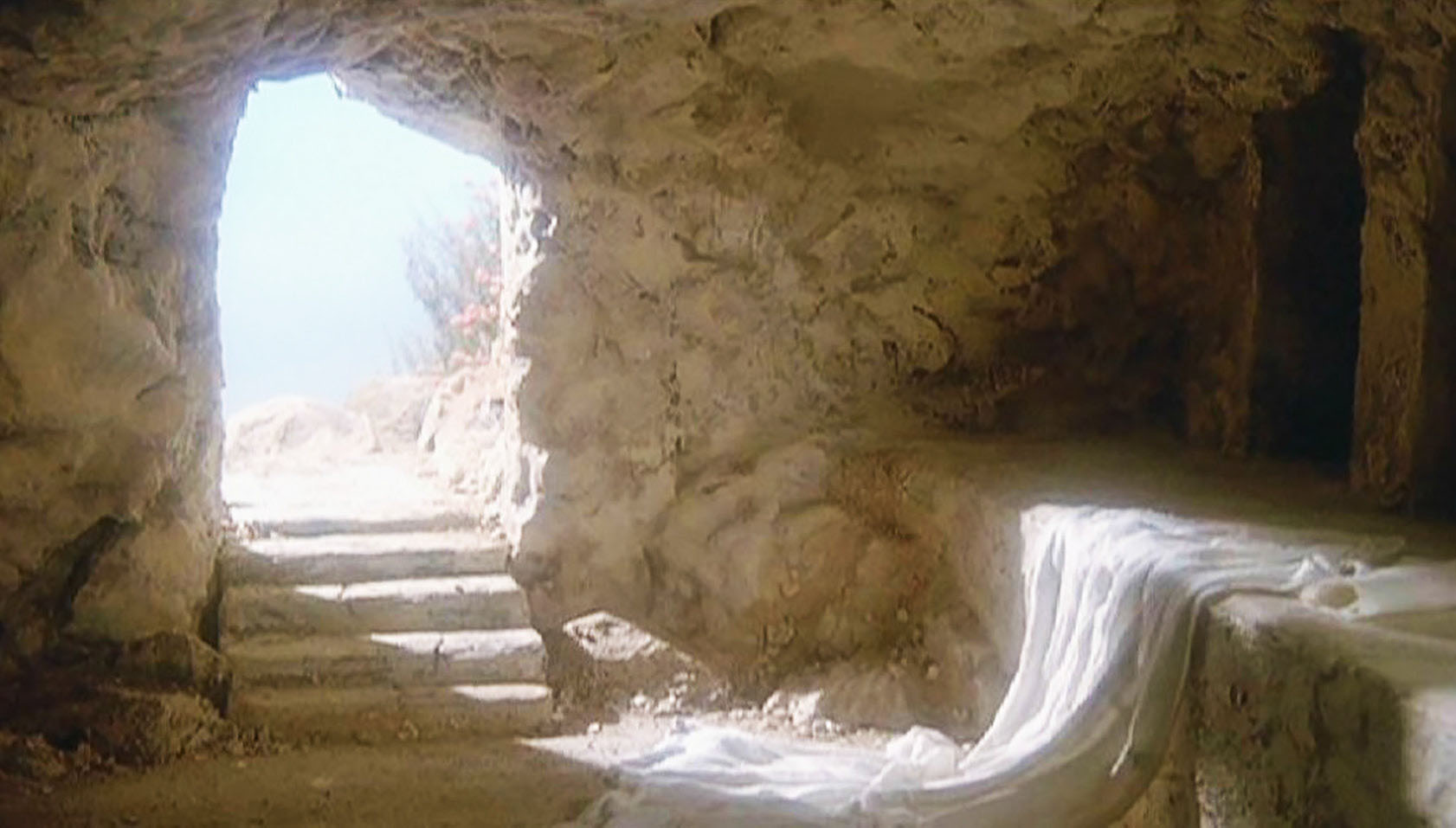 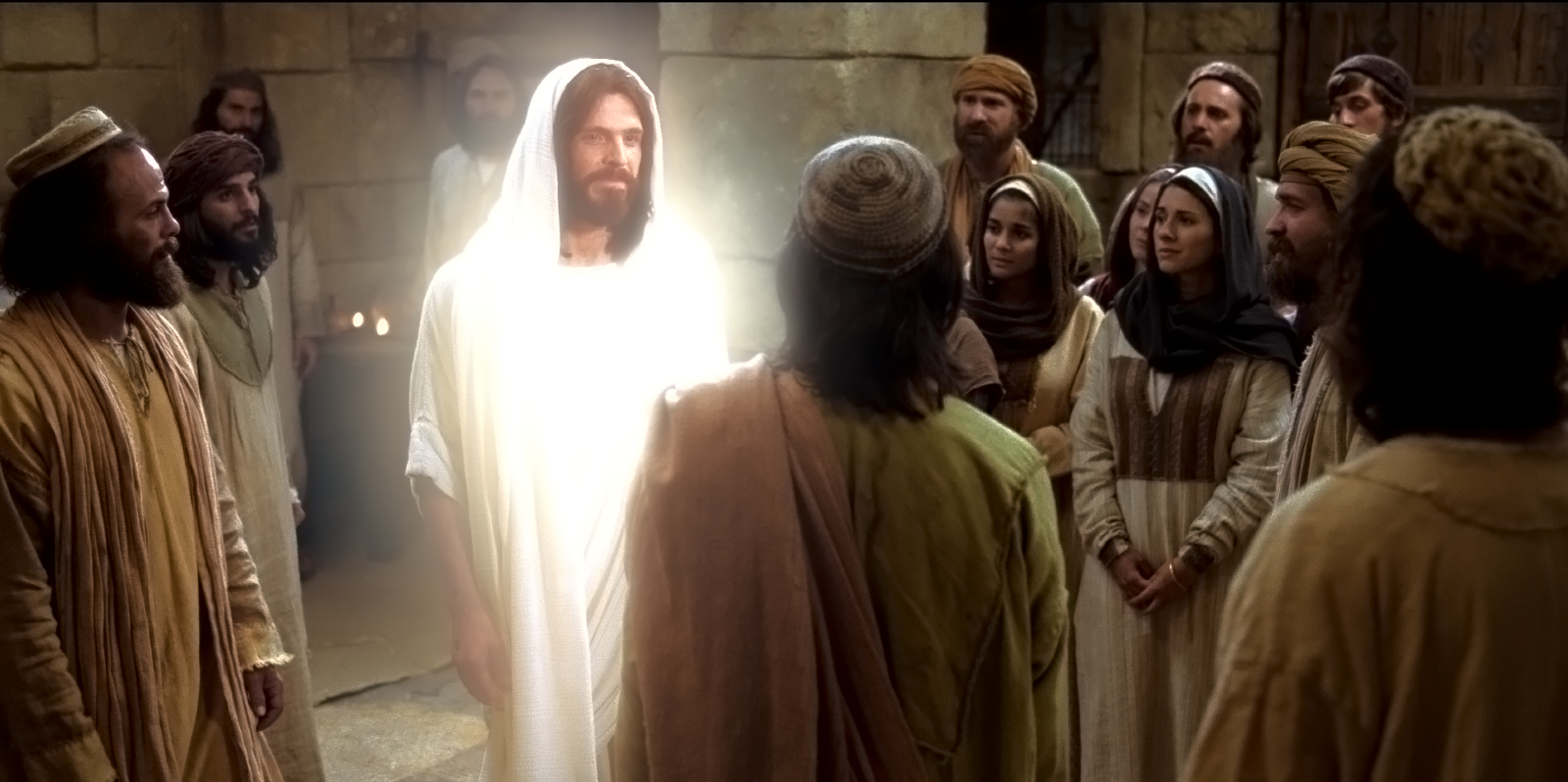 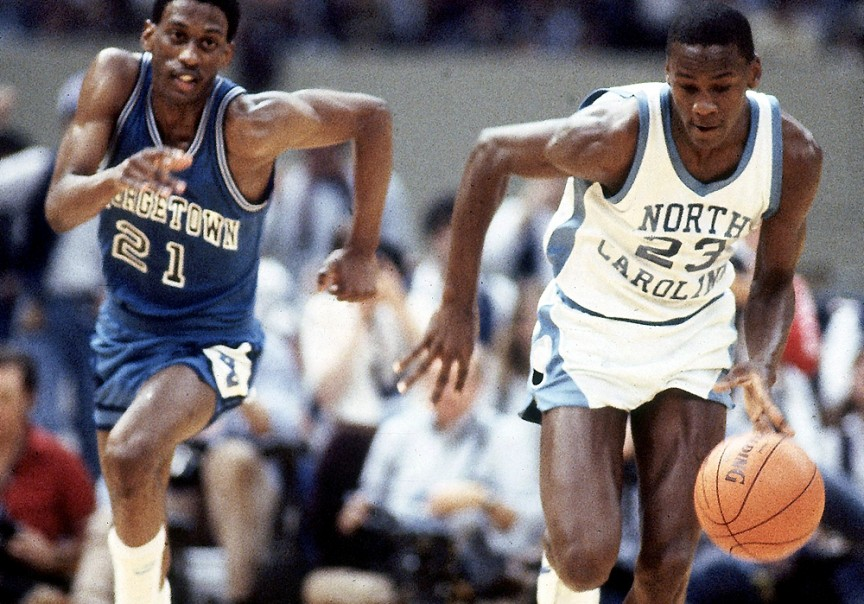 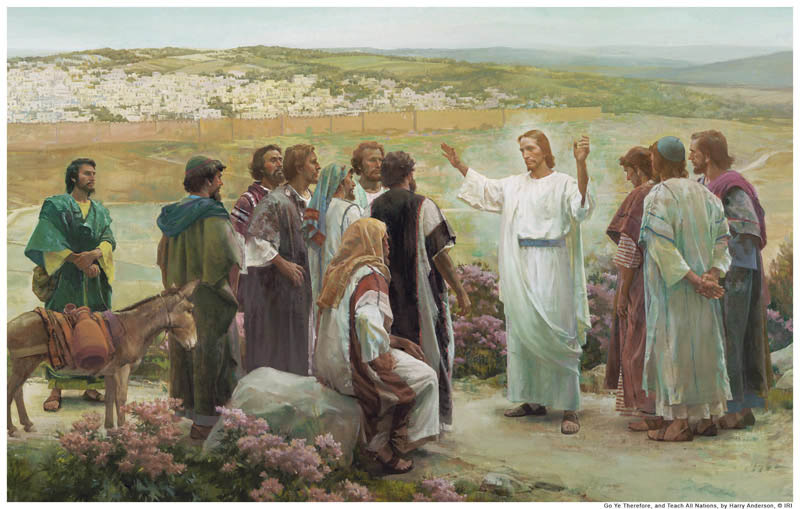 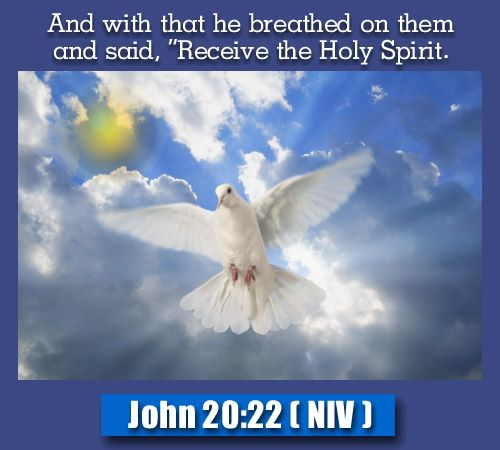 John 20-22
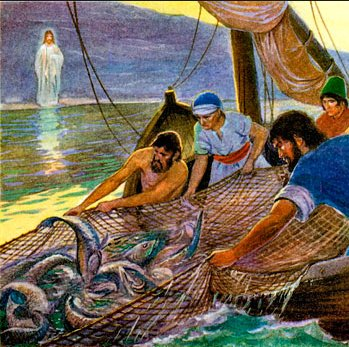 John 21:1-14
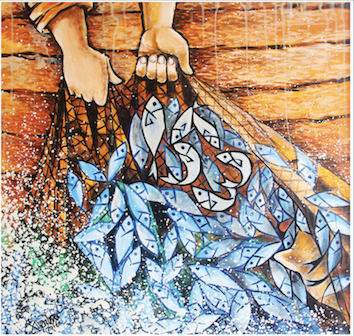 The Disciples recognized Jesus because they remembered the abundant blessing that comes from obeying Jesus
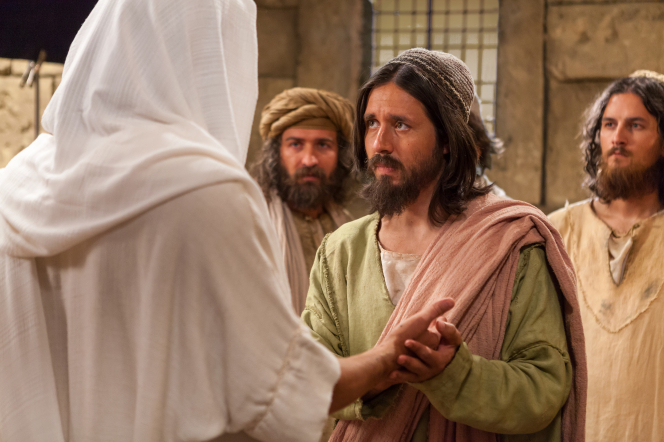 John 20:24-29
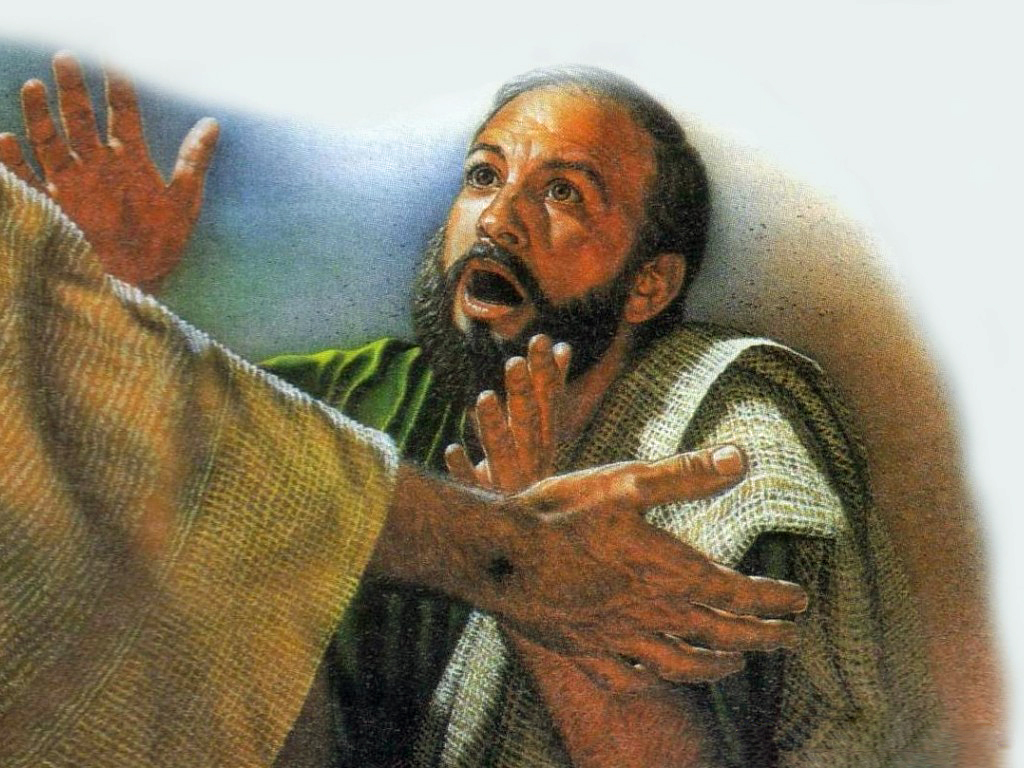 They recognized Jesus because of the wounds that he bore on his body
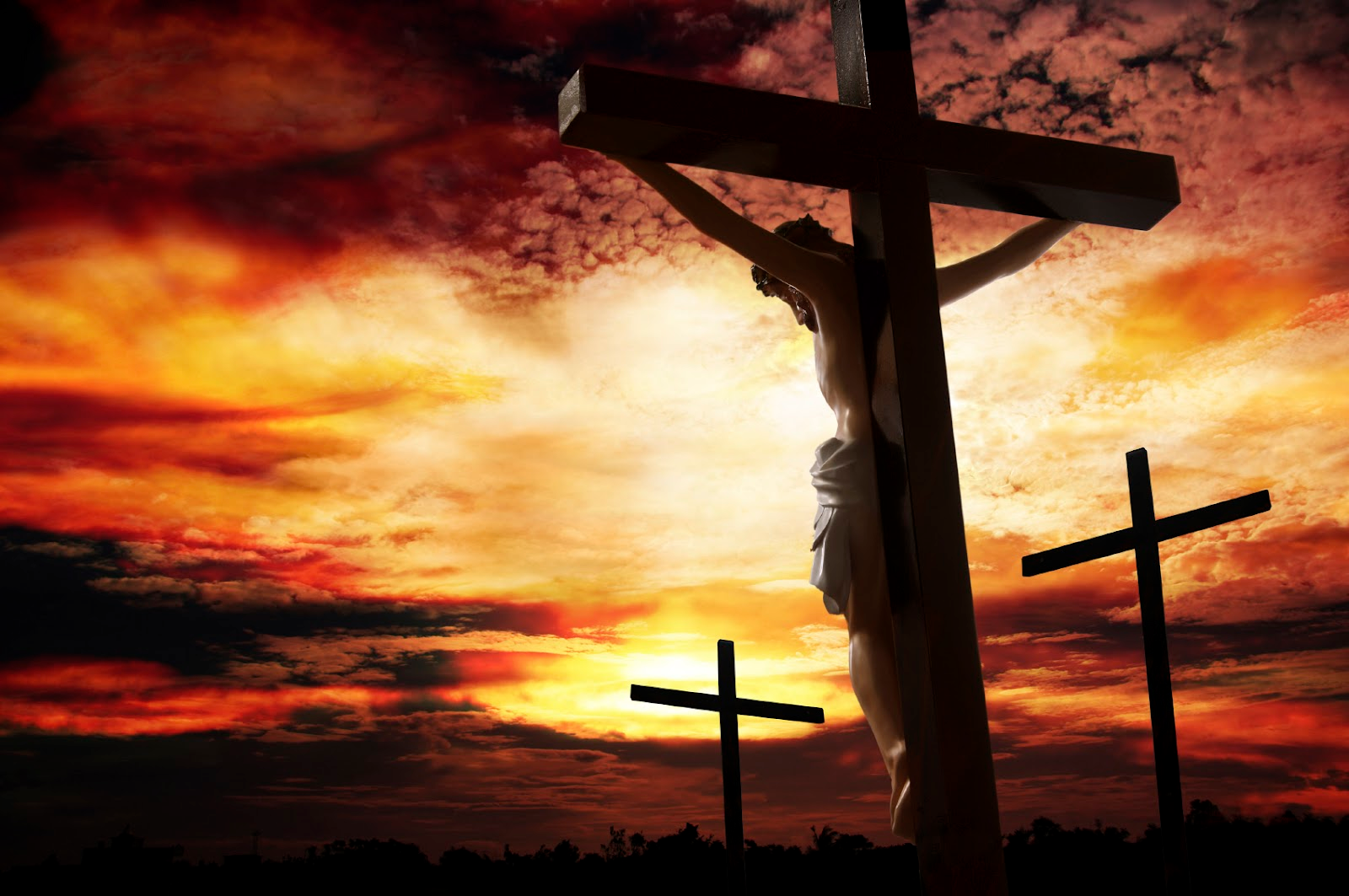 “He Himself  bore our sins in His body on the tree, that we might die to sin and live to righteousness.  By His wounds you have been healed.”
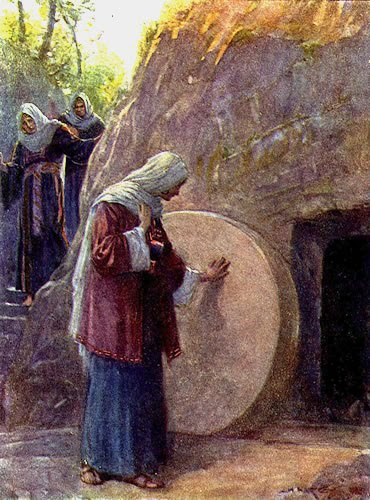 John 20:11-18
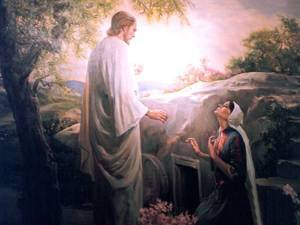 Mary recognized Jesus because he called her by name.
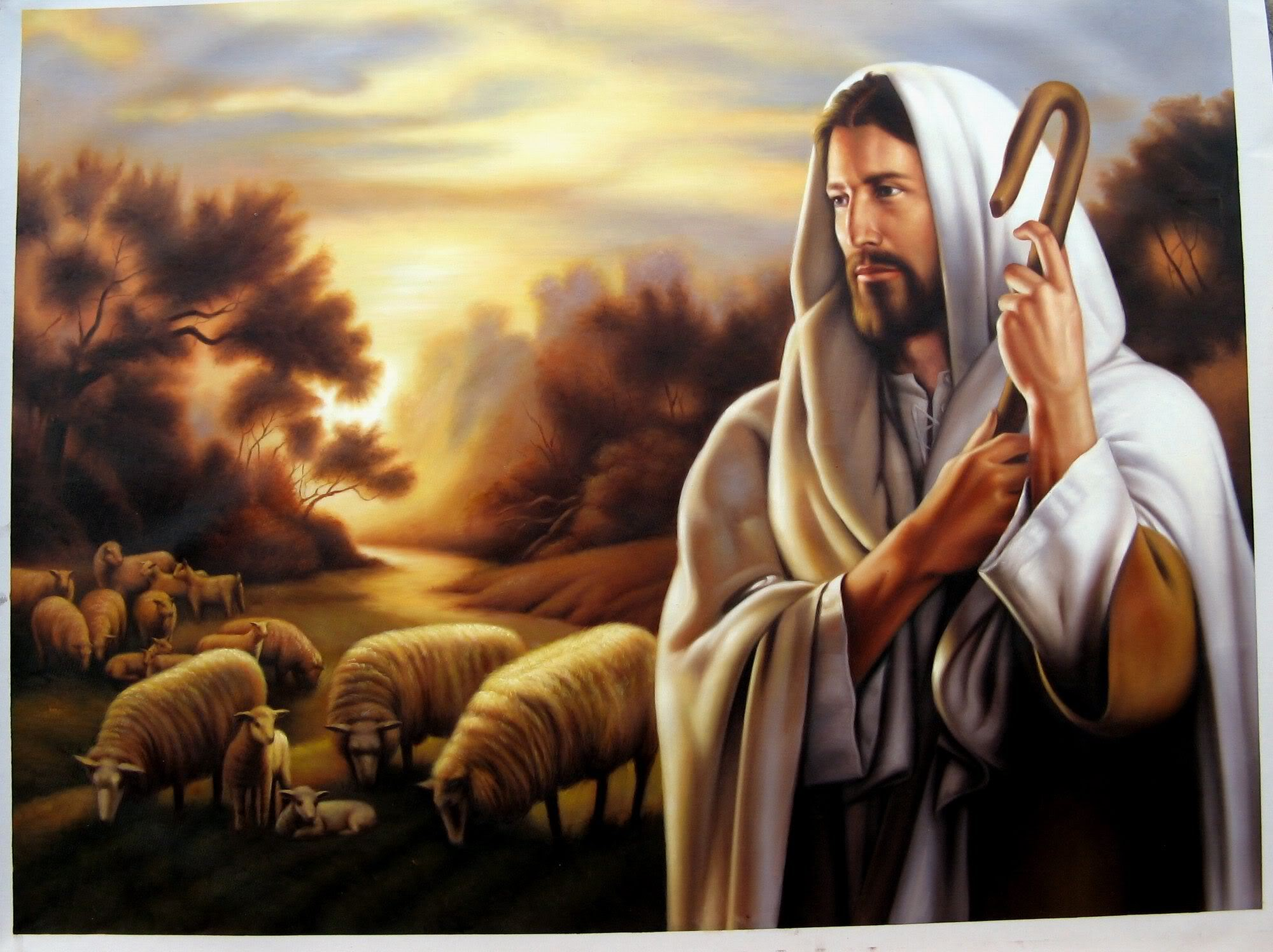 “For they know his voice.”
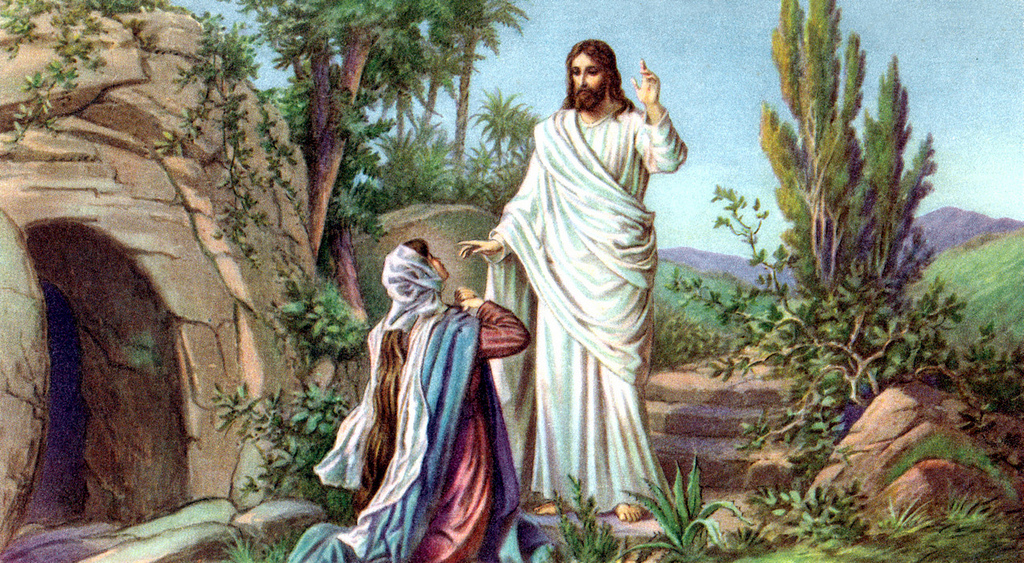 Mary knew his voice when he called her name.
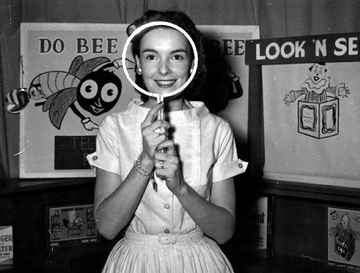 1)  The Disciples recognized Jesus because they remembered the abundant blessing that comes from obeying Jesus
2)  They recognized Jesus because of the wounds that he bore on his body
3)  Mary recognized Jesus because he called her name.